115kV / 34.5kV Solar Power Plant/Substation Design Project
Team sdmay19-26

Tam Nguyen, Nur Shuazlan, Katayi Katanga, Yao Jiang Cheah, Chufu Zhou

Advisor: Dr. Ajjarapu
Client: Black & Veatch

http://sdmay19-26.sd.ece.iastate.edu/
[Speaker Notes: Title slide (title, team, advisor, and client info)]
Safety Moment: Elevator Safety
Do:
Hold handrail, stay away from door
Use alarm button
Stay calm + Stay stuck in elevator
Don’t:
Use in event of fire
Get on if overcrowded
Engage in horseplay
Rest on/push someone against doors
Black & Veatch Information
A global engineering, construction and consulting company which specializes in infrastructure development for power, oil and gas, water, telecommunications, government, mining, and banking and finance markets.
The largest majority employee-owned company in the U.S, and is ranked by Forbes as one of the largest privately owned companies.
A large amount of its revenues comes from power division.
[Speaker Notes: Tam]
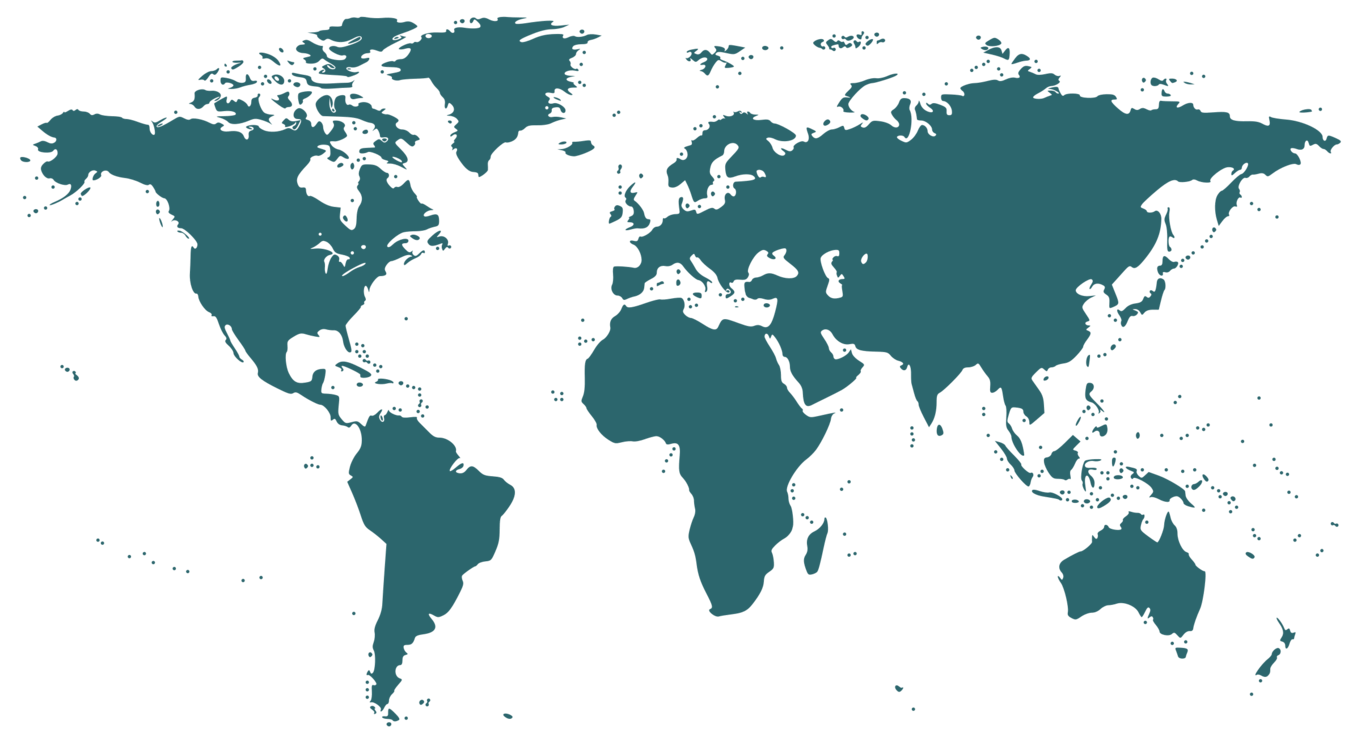 Problem Statement
Problem:
Provide clean energy for a grid shifting towards renewables to decrease its dependence on fossil fuels
Solution:
Design a 60 MW solar plant that feeds a 115 kV/34.5kV substation
[Speaker Notes: Tam]
System Design
[Speaker Notes: Tam

Problem Statement
Conceptual Sketch
 Functional Requirements
Non-functional Requirements
Technical/Other Constraints/Considerations, Market survey – articulate what makes your project unique
Potential Risks & Mitigation , Resource/Cost Estimate , Project Milestones & Schedule]
Conceptual Sketch
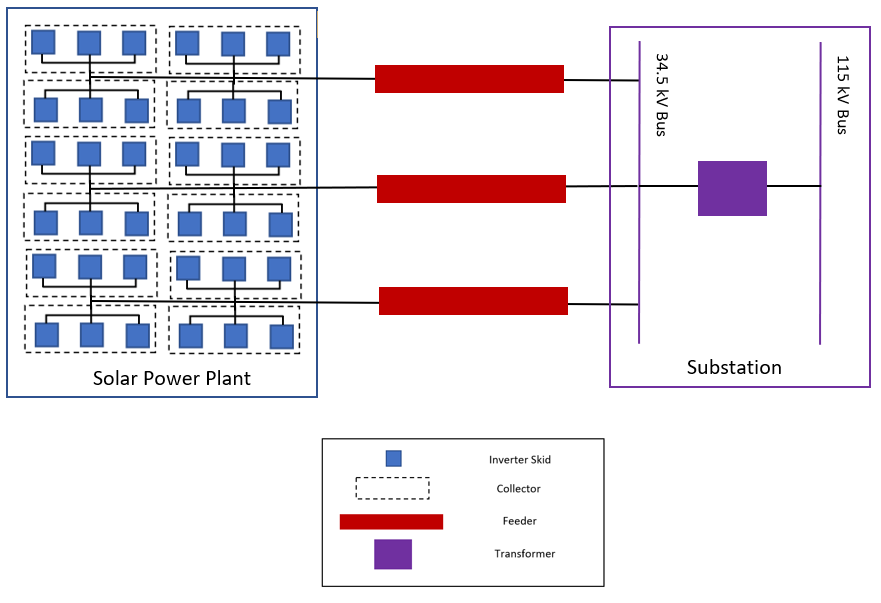 [Speaker Notes: Tam]
System Block Diagram
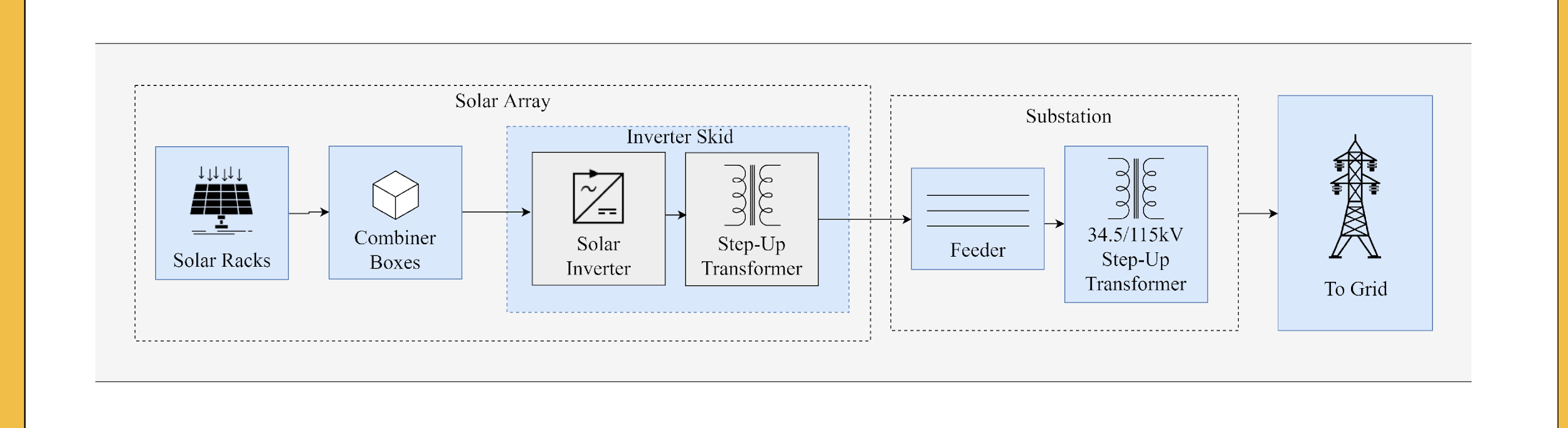 [Speaker Notes: Tam

 The solar racks consist of 238032 solar panels which generate DC power.
 The panels are connected to strings and each string has 19 panels connected to it.
 To bring several Solar strings output together and consolidate incoming power into main feed we will be using about 792 CBs.
To convert the combined output voltage from DC to AC the plant will have about 36 inverters and each inverter will be attached to step-up transformer.
We will have three feeders that’s carrying about 409 A each, attached to 34.5 KV bus.
At the end the substation will have another step-up transformer toraise the voltage to 115 KV transmission level.]
Functional Requirements
Solar farm parameters
DC Voltage: 1000 V
Inverter: Eaton 1666kW
Panel: Hanwha 325W
ILR: 1.30
Fixed rack system
Project scope document
NEC requirements
IEEE requirements
[Speaker Notes: DC Voltage: 1000 V
Inverter: Eaton 1666kW
Panel: Hanwha 325W
ILR: 1.30
Fixed rack system]
Non-Functional Requirements
Location
Cost effectiveness
Man-hour budget
[Speaker Notes: Tam

Despite the fact that the specifications are specified by Client, we did went through the justification for solar panels, and the types of rack system]
Potential Risks and Mitigation
Component defects (high risk)
Test components before use
[Speaker Notes: Tam]
Detailed Design
[Speaker Notes: Chufu]
Design Approach
Scout several locations and evaluate them based on requirements
Perform a series of calculations to determine solar parameters
Create layout design of solar power plant based on parameters and ensure design meets NEC requirements
Create substation protection  & controls schematics based on project scope document
Perform grounding calculations based on IEEE document
[Speaker Notes: Chufu]
Market and Literature Survey of Similar Projects
MISO North Star Solar Project 100 MW capacity:
Location in Saint Paul, MN
100 MW of solar PV capacity(440,000 solar panels)
Approximately 800 acres of agricultural land 
Single axis tracking technology to maximize production 
Grid connection at the Chisago County substation 115kV
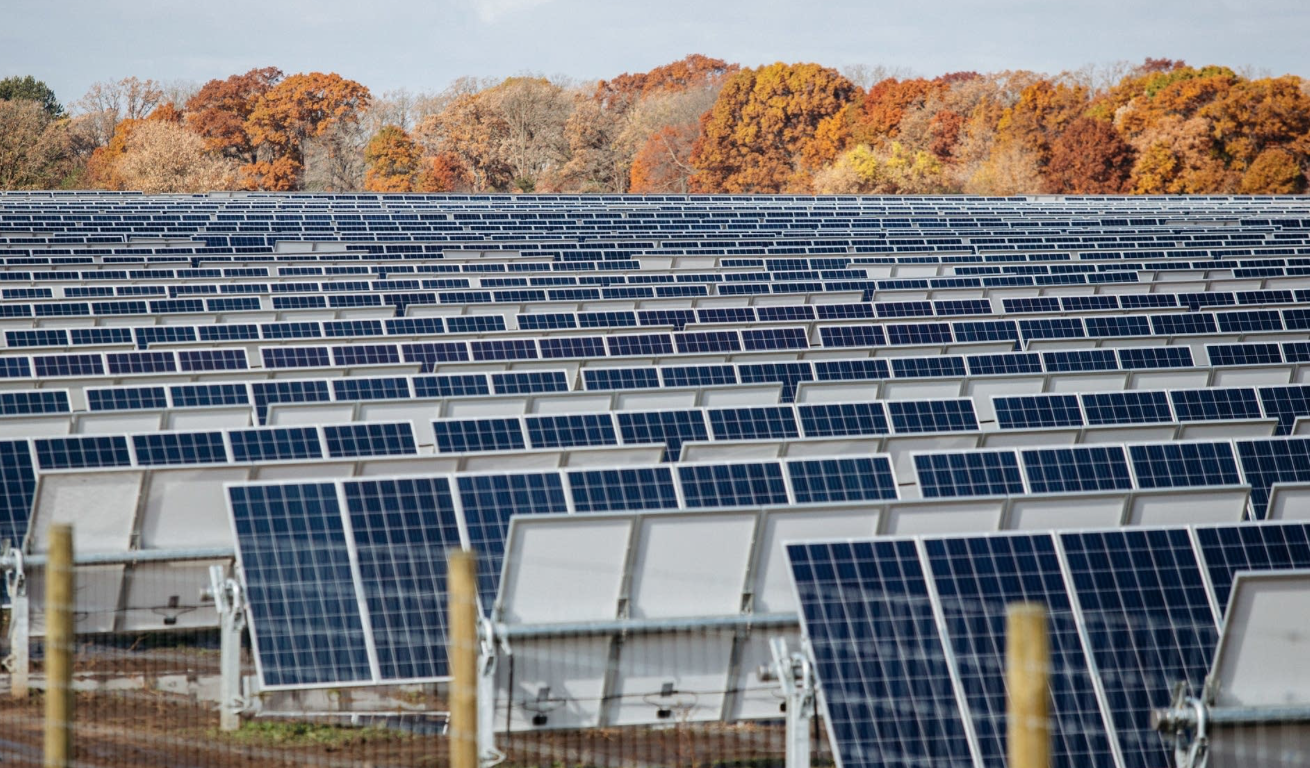 [Speaker Notes: Chufu
Before we started our project we looked at the market for similar projects. Even Though there are alot of solar project in the market, the MISO north star solar project is more similar to our project in term of the power flow generation and the substation.]
Location Decision
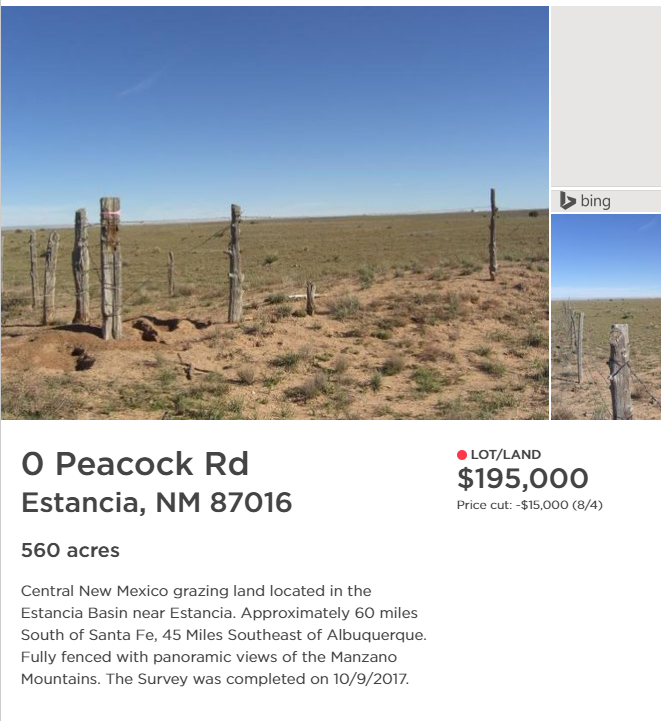 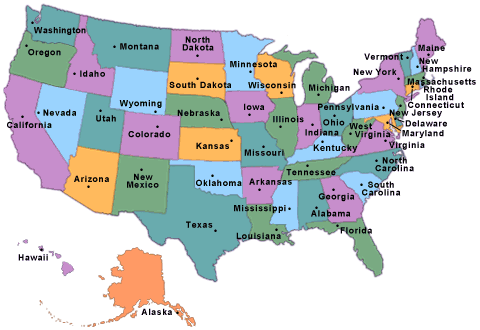 [Speaker Notes: Chufu
We chose the location based on 9 factors: Solar radiation, Land size and price, Sunny days per year, Elevation, State financial incentives ranking, Total cost of solar power plant, Extra land for substation and expansion, More cost-effective than the rest of the Nation, and Distance to the nearest city/town.
We compare between 6 locations, and Estancia, NM was the best one.]
Functional Decomposition
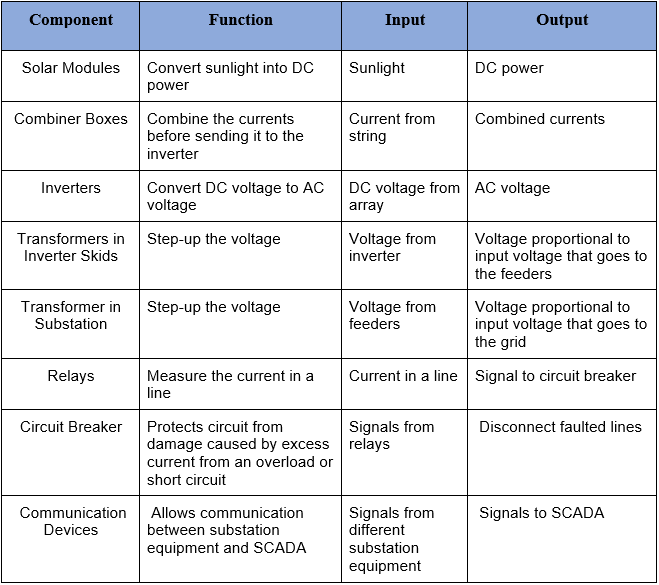 [Speaker Notes: Chufu]
Resource Requirements
Substation
Equipment:
Circuit breakers
Relays
Rigid bus
Steel + conductors
Concrete foundation
Communication devices
Transformer
IEEE std 80-2000
Software:
AutoCAD
Microsoft Excel
Solar Power Plant
Equipment:
238,032 solar panels
792 combiner boxes
36 inverters
36 step-up transformers
244 acres of land
We found a 560-acre land for sale for $195,000
NEC document
Software:
AutoCAD
Microsoft Excel
NREL SAM
[Speaker Notes: Chufu
IEEE Guide for Safety in AC Substation Grounding]
System Analysis
Array parameter calculations
Determined number of components and verified the voltage and power of the system
Voltage drop calculations
Carried out conductor sizing by analyzing the currents in the plant at different points
Substation grounding grid calculations
Determined grounding parameters to ensure step/touch voltages were less than the tolerable step/touch
[Speaker Notes: Chufu]
Phase 1: Solar Plant Design
[Speaker Notes: Nur]
Single Rack Layout
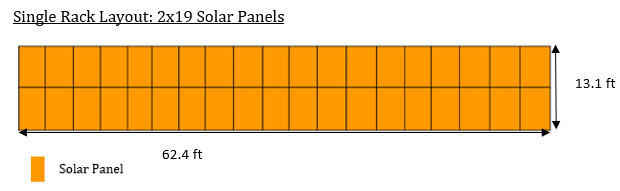 Based on:
Desired string voltage: 1000 VDC (Actual 972 V)

Voc, Isc of panels
Location min. Temp. to calculate corrected Voc
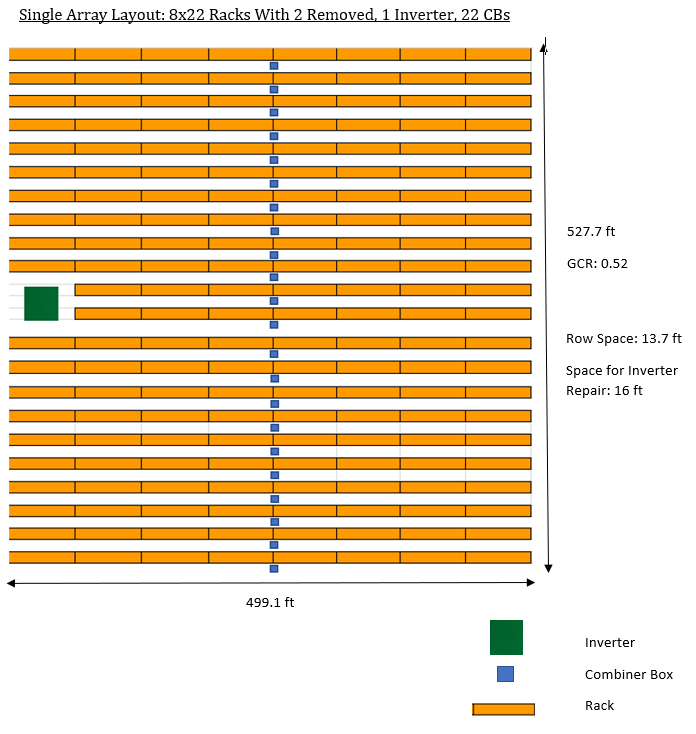 Single Array Layout
Based on:
Single rack layout
Desired ILR of 1.3 (Actual 1.29)
Tilt angle: 29.7 degrees 
Sufficient row space to prevent shading losses of solar panels
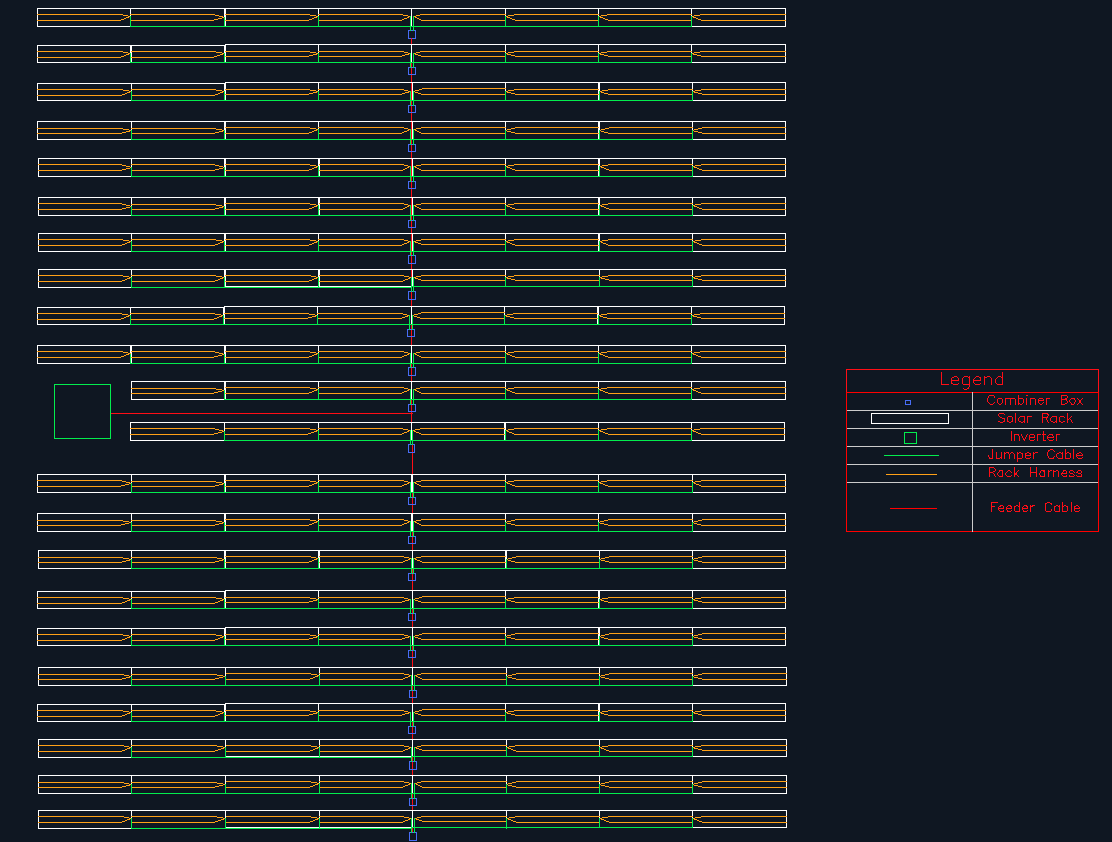 Rack harness: solar panels in a rack

Jumper cables: racks in a row to the combiner boxes

Feeder cables: combiner boxes to the inverter
[Speaker Notes: Nur]
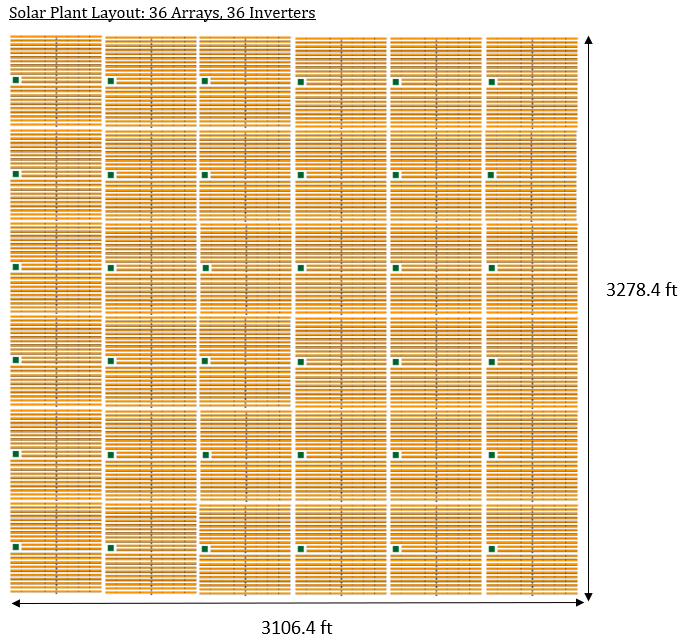 Solar Plant Layout
Consists of 36 arrays in a 6x6 arrangement
16 ft between each array for access roads
[Speaker Notes: Nur]
Phase 2: Substation Design
[Speaker Notes: Nur]
Protection & Controls Drawing Hierarchy
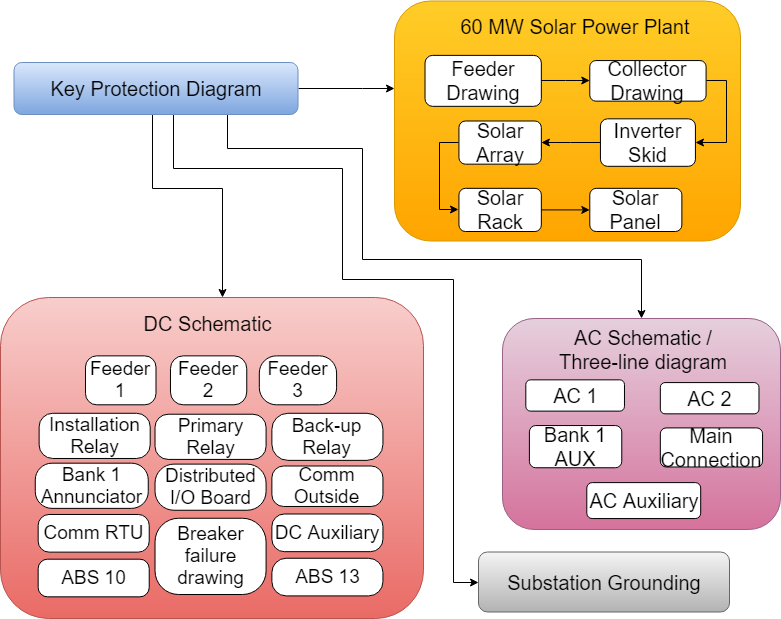 [Speaker Notes: Key protection: foundation of our project
By using the key protection diagram, we were able to create the feeder and collector drawings to connect solar plant to the substation

In the beginning of the project, our clients gave us standard protection & controls schematics and we had to edit these drawings based on the single line diagram and project scope document that they gave us. The project scope document tells us how 

And we used AutoCAD to edit these drawings.

After we finished the drawings, we designed the grounding grid for the substation.]
Single Line Diagram
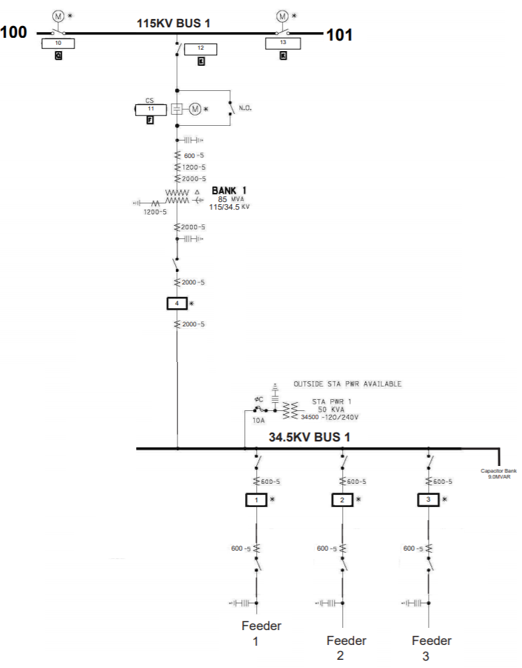 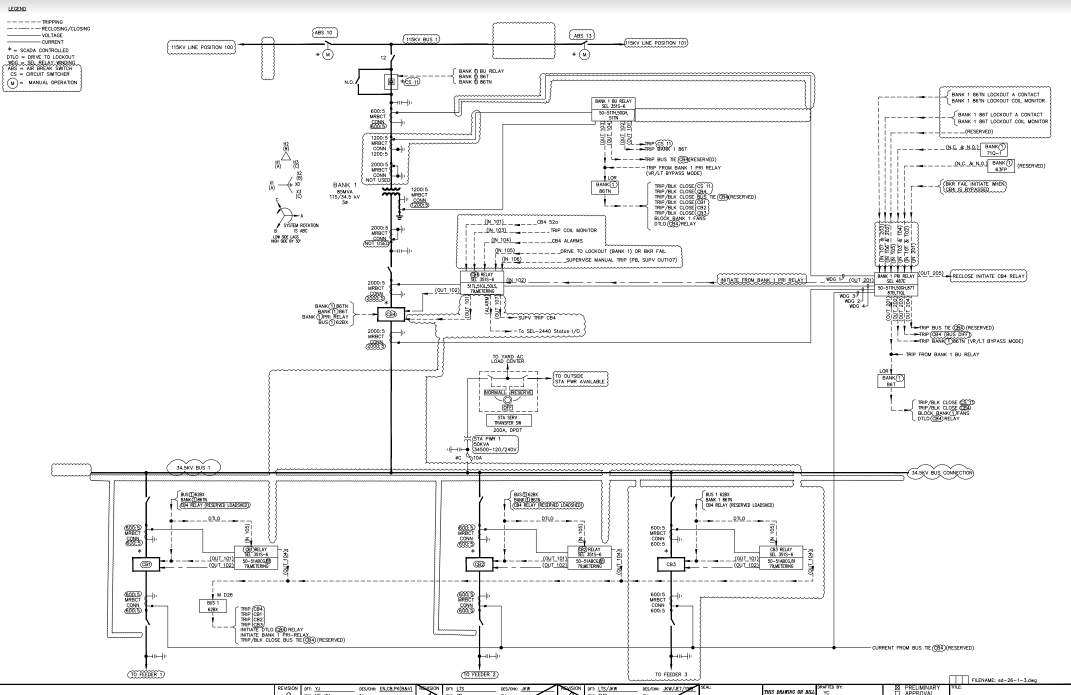 Key Protection Schematic
Substation Grounding
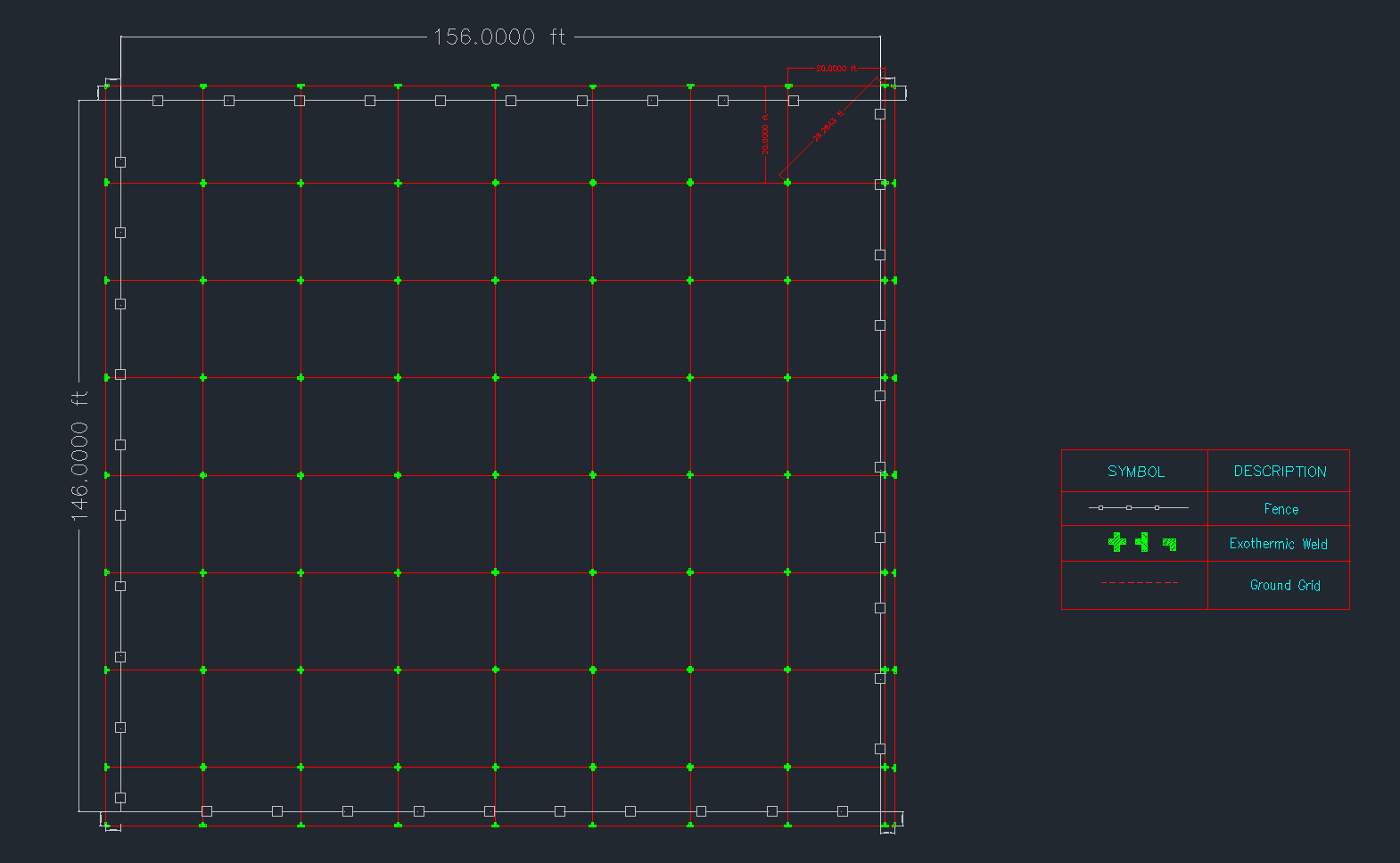 Resistivity of soil
Calculate tolerable step and touch voltages
Make sure that the maximum step and touch voltages are less than the tolerable ones
[Speaker Notes: Nur]
Testing
[Speaker Notes: Kat]
Testing and Evaluation Plan (Solar Power Plant)
National Renewable Energy Lab System Advisor Model (NREL SAM):
Performance model that takes in solar power plant parameters 
Simulates the system 
Simulation input parameters:
Location (Based on Latitude and Longitude) 
Types of Inverters and Solar Panels we are using
Types of rack system (Fixed or Variable Rack and also Tilt angle and Ground Coverage Ratio)
Number of inverters
Size of panels
Number of solar modules in one string
Simulation output parameters
The number of panels (Check if it matches with our Array Parameter Tool)
Number of strings (Check if it matches with our Array Parameter Tool)
ILR (Check if it matches with our Array Parameter Tool)
[Speaker Notes: Kat]
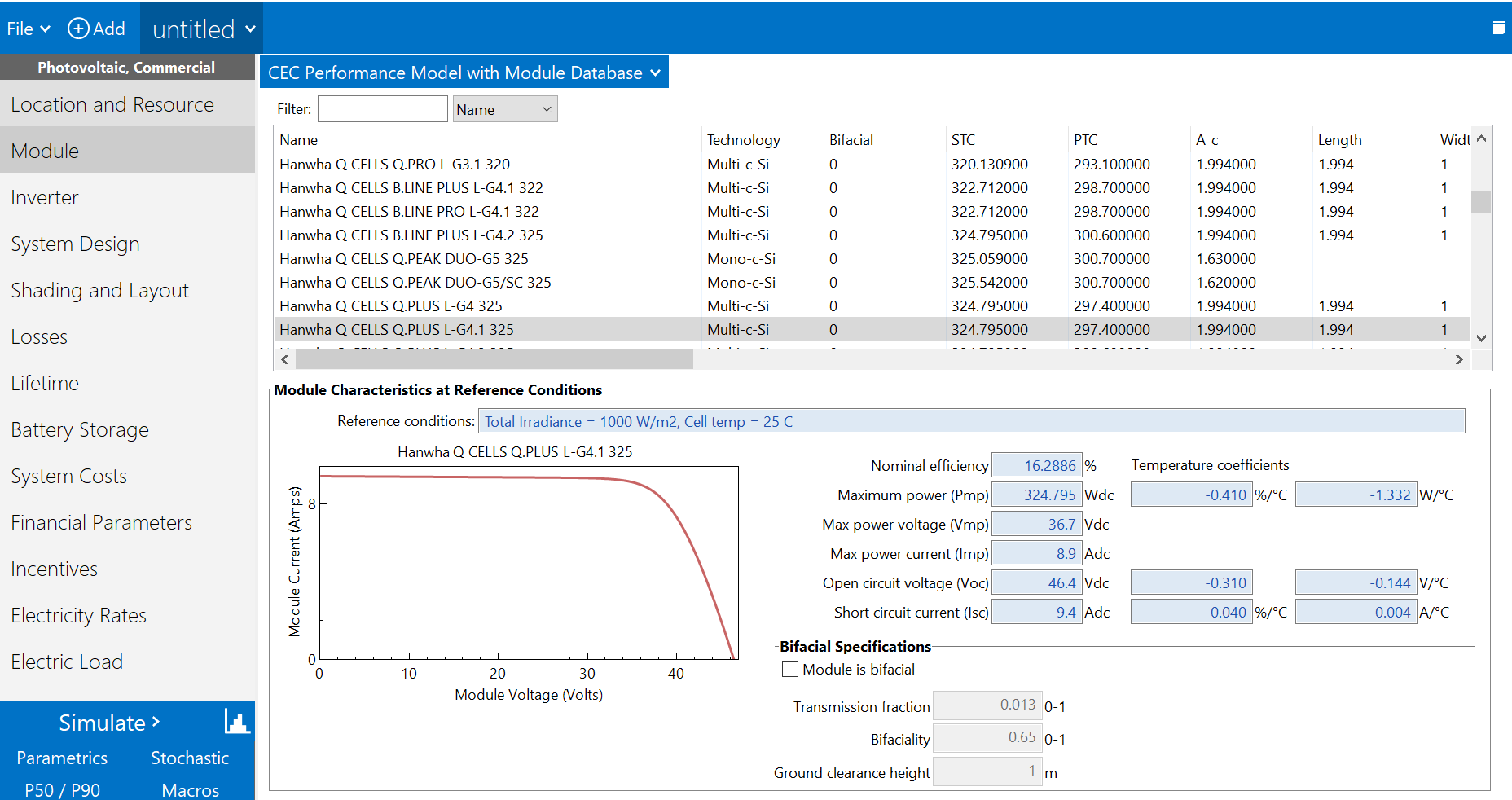 NREL SAM: Sizing Summary
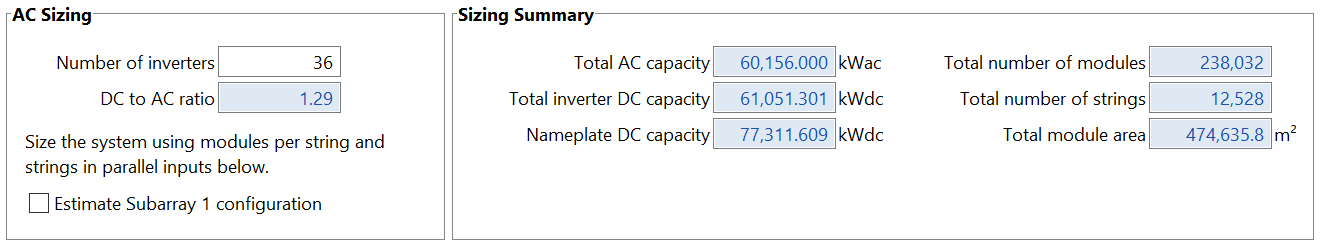 [Speaker Notes: Kat]
Test Results & Evaluations
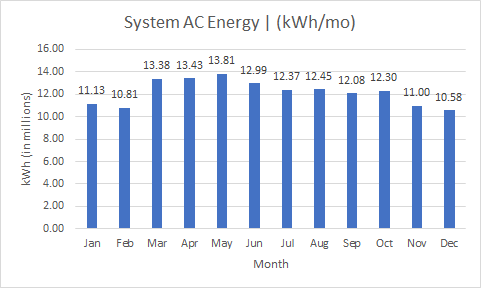 [Speaker Notes: Kat]
Testing and Evaluation Plan (Substation Design)
Compliance with NEC and IEEE codes:
Checking design against the codes specified
Calculating the conductor sizes and the voltage drop according the code.
[Speaker Notes: Kat]
Testing and Evaluation Plan (Solar Plant)
Compliance with the following NEC codes:
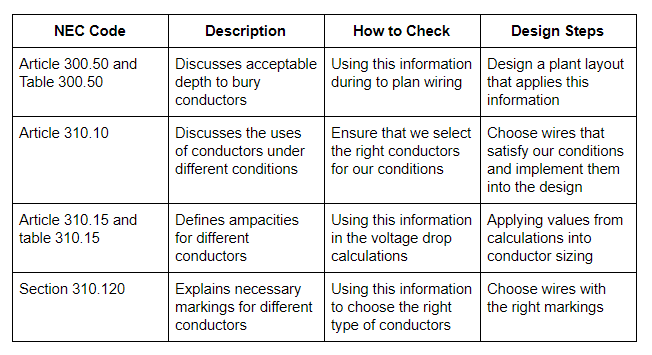 [Speaker Notes: Kat
Article 300.50, Table 300.50
Direct-Buried Cables under general condition
Voltage over 1000V through 22kV
750mm or 30inches underground for solar power plant
Voltage over 22kV through 40kV
900mm or 36inches underground for feeder line and up to the lowside of substation design that has 34.5kV
Voltage over 40kV
1000mm or 42inches underground, will be on highside of substation design]
Testing and Evaluation Plan (Substation)
Compliance with IEEE 80-2000 Equations and assumptions:
Assuming that the rod length is 20ft
[Speaker Notes: Kat
Article 300.50, Table 300.50
Direct-Buried Cables under general condition
Voltage over 1000V through 22kV
750mm or 30inches underground for solar power plant
Voltage over 22kV through 40kV
900mm or 36inches underground for feeder line and up to the lowside of substation design that has 34.5kV
Voltage over 40kV
1000mm or 42inches underground, will be on highside of substation design]
Deliverables
[Speaker Notes: YJ]
Man Hour Budget: Fall 2018
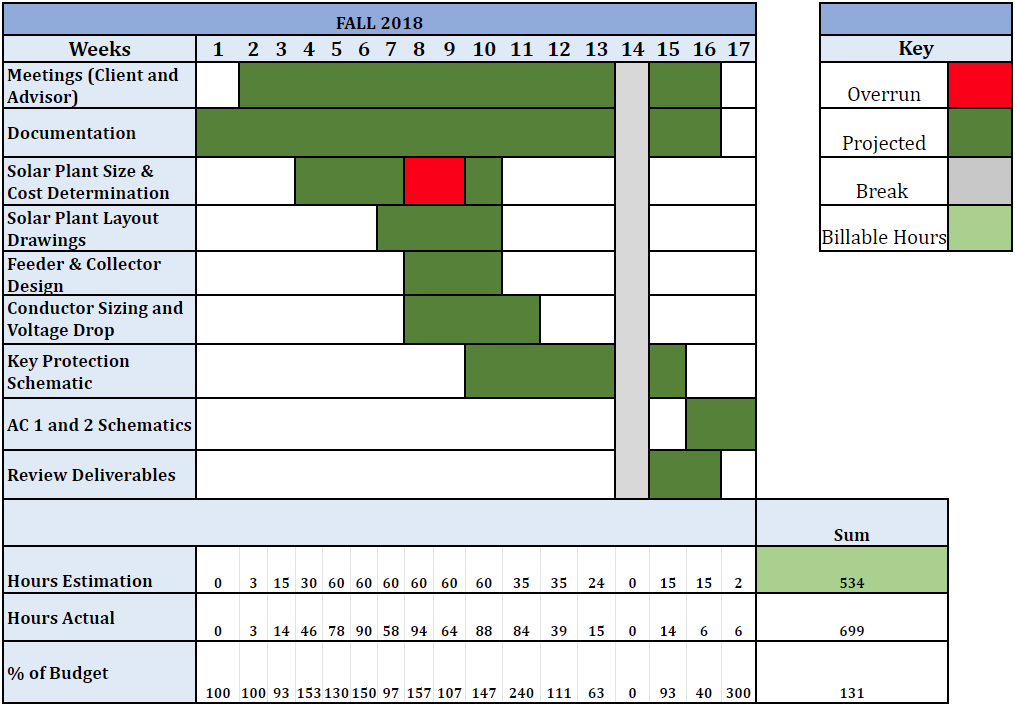 [Speaker Notes: YJ]
Man Hour Budget: Spring 2019
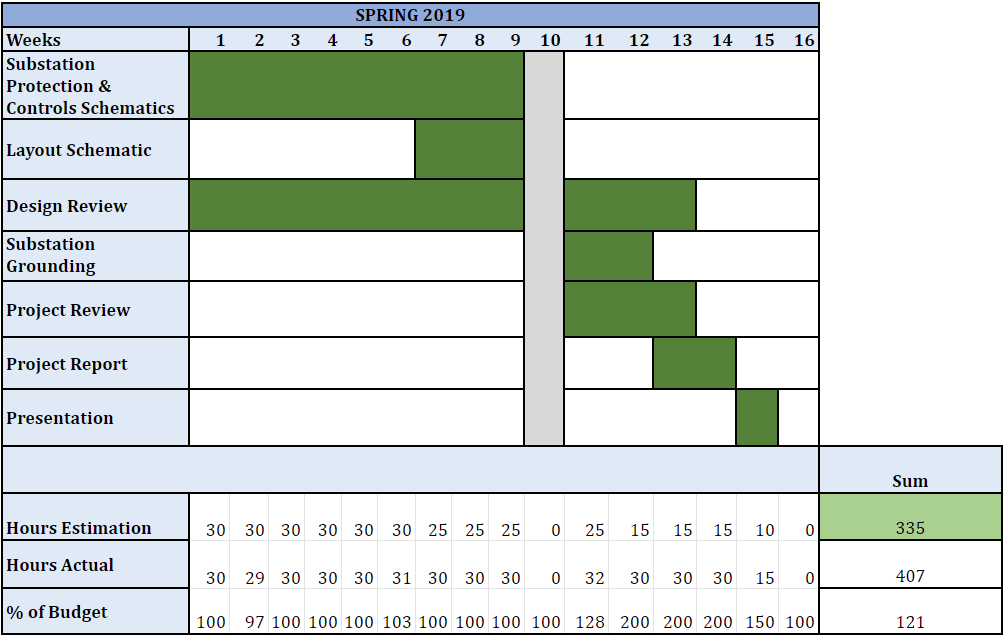 [Speaker Notes: YJ]
Cost of Project
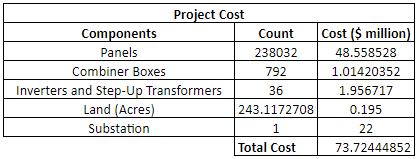 [Speaker Notes: YJ]
Challenges Faced and Solutions
Lack of solar parameter knowledge
Voltage Drop Calculations
MPP
Protection and Controls design (AutoCAD)
Client and advisor feedback
Learned how to use AutoCAD
[Speaker Notes: YJ]
Project Success
Submitted all deliverables on time with satisfaction from client
Learned a lot about solar power plant and substation design 
If implemented, project would decrease the grid’s dependence on fossil fuels
[Speaker Notes: YJ]
Future Work
Adoption of project
[Speaker Notes: YJ]
Conclusion & Lesson Learned
Design process and documentation
Importance of NEC and IEEE codes
[Speaker Notes: YJ]
Thank You For Listening!
Any Questions?
Work Cited
Irish Solar Energy Association. [Online]. Available: http://irishsolarenergy.org/solar-energy.
Power Xpert Solar 1500/1650 kW Inverters. [Online]. Available: https://www.eaton.com/SEAsia/ProductsSolutions/Electrical/ProductsServices/PowerDistributionComponents/SolarSwitchesInverters/S1500_1650/index.htm.
“Atonix Digital using predictive analytics to tackle Black &amp; Veatch first, then world,” Startland News, 15-Feb-2019. [Online]. Available: https://www.startlandnews.com/2019/02/atonix-digital-black-veatch.
“Black &amp; Veatch,” Black &amp; Veatch. [Online]. Available: https://www.bv.com/.
“Hanwha Q CELLS,” Hanwha Q CELLS. [Online]. Available: https://www.hanwha-qcells.com/.
Kronsbein, “Hungary's largest solar power plant is now operational,” Sun &amp; Wind Energy, 23-Oct-2015. [Online]. Available: http://www.sunwindenergy.com/photovoltaics/hungarys-largest-solar-power-plant-now-operational.
SolarBOS, “Disconnect Combiners,” SolarBOS, 01-Jan-1970. [Online]. Available: http://www.solarbos.com/Disconnect-Combiners.
[Speaker Notes: Image Cite: 
http://irishsolarenergy.org/solar-energy
https://www.startlandnews.com/2019/02/atonix-digital-black-veatch/
https://www.bv.com/
http://www.sunwindenergy.com/photovoltaics/hungarys-largest-solar-power-plant-now-operational]